PEDAGOGINEN ILTAPÄIVÄ
OPS2016

Oppiainetyöpajat
6.10.2015
Uusi ops tulee, olethan valmis?
”Olemme pitkään ratsastaneet Pisa-hysterialla ja uskotelleet, että meidän koulumme on hyvä. 
Meillä on hirveän hyvä koulu eilistä varten. Se ei ole tätä päivää eikä tulevaisuutta varten.”

Jyväskylän opettajankoulutuksen johtaja 
Tiina Silander
[Speaker Notes: Ei riitä, että me kerromme oppilaalle kuka Sibelius on. Meidän pitää oppia herättämään oppilaassa uteliaisuus selvittää se itse.]
”MERKITTÄVÄ OSA 2016 KOULUNSA ALOITTAVISTA LAPSISTA TULEE TOIMIMAAN TYÖSSÄ, JOTA EI VIELÄ OLE.”
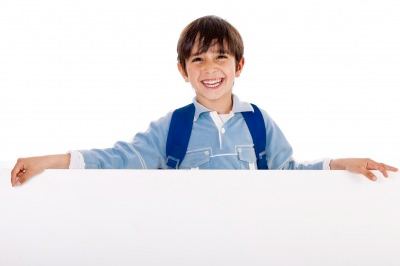 Kuinka paljon tietotyöläisen tarvitsemasta tiedosta on heidän ”päässään” ?

1986: 75%
1997: 15-20%
2006: 8-10% (arvio)



Robert Kelley (1999)
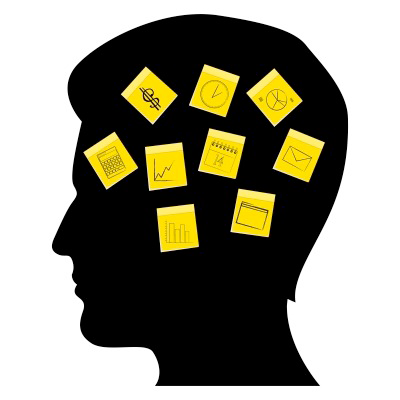 [Speaker Notes: Koulutuksen tavoite ei enää voi olla, että tieto kulkee päässä. Jo nyt se kulkee liki jokaisen taskussa. Tietoa on opittava käyttämään, tulkitsemaan ja arvioimaan. Ja meidän tulee oppia kuinka se tehdään. 
Ei riitä, että me kerromme oppilaalle kuka Sibelius on. Meidän pitää oppia herättämään oppilaassa uteliaisuus selvittää se itse.]
OPPIMINEN JA OSAAMINEN MUUTTUVASSA MAAILMASSA
Oppilas on aktiivinen toimija
Myönteiset tunnekokemukset ja yhdessä tekeminen ja uutta luova toiminta edistävät oppimista
Oppiminen tapahtuu vuorovaikutuksessa toisten kanssa 
Kasvaminen vastuuseen omasta opiskelusta
Tavoitteiden asettaminen ja oman työn suunnittelu ja arviointi
Kannustavan ja ohjaavan palautteen merkitys

Irmeli Halinen, Opetushallitus
Miksi pedagogisia kahviloita/työpajoja?
Omaksutaan uuden opsin henki, haasteet ja mahdollisuudet
Käynnistää tai virittää entisestään osallistujan ammatillisen kehittymisen kohti uudistuvan opsin haasteita ja mahdollisuuksia
Tutustutaan ja otetaan haltuun uuden OPS 2016 mukaisen oppiainerakenteen ja keskeiset periaatteet- painotetaan taitoja ja oppimisprosessia
Kehitetään ilmiöpohjaisen opiskelun toteuttamista
Vahvistetaan osaamista laaja-alaisen osaamisen edistämiseksi
Kehitetään ja jaetaan hyviä käytänteitä valinnaisaineiden toteuttamiseksi
Luodaan rakenteita monialaisten oppimiskokonaisuuksien toteuttamiseen
Omaksutaan oppilasarvioinnin muutokset
Kehitetään oppimisen aikaista arviointia--- oppimista edistäväksi arvioinniksi
Luodaan rakenteita yhtenäisen perusopetuksen oppimispolkuun
Innostutaan, onnistutaan ja opitaan YHDESSÄ


Työpajoissa ei kirjoiteta OPSia, vaan työpaja virittää kaikki opettajamme uudistuvan opsin henkeen, haasteisiin ja mahdollisuuksiin
MITEN MÄNTSÄLÄN OPS SYNTYY?
https://virkailija.opintopolku.fi
Ensimmäisen työpajan tavoitteet:
Työpajassa ei kirjoiteta OPSia, vaan työpaja virittää kaikki opettajamme uudistuvan opsin periaatteisiin ja tutustuttaa uudistuneeseen oppiainerakenteeseen ja tuntijakoon.
Puhutaan ja mutustellaan opsia. 
Osallistuja ottaa haltuun uuden ops2016 mukaisen oppiainerakenteen ja keskeiset periaatteet
Osallistuja oivaltaa ops2016 näkökulman kaikissa oppiaineissa: painotetaan taitoja ja itse oppimisprosessia
Käynnistää tai virittää entisestään osallistujan ammatillisen kehittymisen kohti uudistuvan opsin haasteita ja mahdollisuuksia.
Innostutaan, onnistutaan ja opitaan YHDESSÄ.
Oppiainepajoissa pohdittavaksi:
Miltä sisällöt ja tavoitteet näyttävät tässä oppiaineessa?


Mikä opettajuudessa/koulussa/oppimisessa muuttuu uuden opsin myötä?
 
Mitä tarkennuksia ne kaipaavat? 
	(HUOM! arviointi, luokalle jättäminen/luokalta siirtyminen, 	hojksit, yksilöllistäminen)

Miten laaja-alainen osaaminen näkyy tässä oppiaineessa?
 
Minkä oppiaineiden kanssa olisi luonnollista tehdä monialaisia oppimiskokonaisuuksia?
 
Miltä tulevaisuuden koulu näyttää konkreettisesti Mäntsälässä lukuvuodesta 2016 eteenpäin?
PADLET-kysymykset
Mitä uusia IDEOITA syntyi?
http://padlet.com/sari_laasila/ideoita

Mikä jäi askarruttamaan?
http://padlet.com/sari_laasila/kysymyksia

MIkä ihmetyttää tai ärsyttää?
http://padlet.com/sari_laasila/kritiikkia


PALAUTETTA PED.ILTAPÄIVÄSTÄ, RISUJA JA RUUSUJA
http://padlet.com/sari_laasila/risutruusut
´
LOPPUYHTEENVETO JA PALAUTETTA
PALAUTETTA PED.ILTAPÄIVÄSTÄ, RISUJA JA RUUSUJA
http://padlet.com/sari_laasila/risutruusut
´

Tulevat pedagogiset iltapäivät:

ti 24.11. Arviointi 
ti 26.1. Monialaiset oppimiskokonaisuudet, ilmiöpohjaisuus
ti 12.4. Valinnaisuus, oppimiskokonaisuudet